La scuola di Chicago attorno al 1930
La fama di questa scuola è dovuta all’originalità del suo approccio e al profondo interesse per il mondo reale.
Il Dipartimento di Sociologia dell’Università di Chicago fu fondato nel 1892 e fu la prima scuola di sociologia degli Stati Uniti.
Il primo a guidare il Dipartimento su Albion Woodbury Small, uno dei pionieri della sociologia americana.
Tra il 1914 e il 1915 Robert Ezra Park lasciò il giornalismo per andare a far parte del dipartimento. Fu il primo importante studioso di sociologia che si occupò innanzitutto degli esseri umani e del loro normale comportamento sociale.
Park propone di applicare alla vita e alla cultura urbana il metodo di osservazione utilizzato da Franz Boas e R.H. Lowie per lo studio della vita degli Indiani dell’America Settentrionale.
Nel progettare il programma di ricerche (siamo nel 1916)non prende in esame solo le fonti disponibili, ma anche alcuni problemi ecologici che non erano stati affrontati con mezzi adeguati.
Egli consiglia di concentrare l’attenzione sullo studio dei quartieri per determinare la composizione della popolazione.
La sua curiosità intellettuale si accompagnava all’idea della necessità di riforme radicali.
Considera necessario esaminare il problema dell’organizzazione industriale e dell’«ordine morale». Suggerisce così di studiare i vari tipi professionali.
Propone anche uno studio del controllo e della disorganizzazione sociale nella vita cittadina.
In seguito Burgess propone il famoso diagramma a cerchi concentrici della città di Chicago. L’esposizione di burgess costituisce la base ecologica su cui si fondarono gli studi della scuola di Chicago durante il periodo influenzato da Park.
Tra i concetti esposti da Burgess c’è quello di successione e quello del decentramento centralizzato.
The Gold Coast and the Slum
Quest’opera è stata scritta da Harvey Warren Zorbaugh e pubblicata nel 1929. Prende in esame la zona centrale di Chicago conosciuta come «Near North Side». Era un’area che aveva visto lo sviluppo di Chicago e fino al 1920 non era stata sommersa dalla vita commerciale.
Quest’area presentava una gamma vastissima di condizioni sociali e di vita, di povertà e di ricchezza; era un’area di contrasti ma anche di estremi. In quest’area era possibile studiare un microcosmo dell’intera città. Una parte di quest’area era occupata dagli slums. Lo slum era diviso in due parti distinte: la prima, la zona degli alloggi popolari abitati dagli immigrati, la seconda era la zona delle camere d’affitto a buon mercato.
Lo slum offriva ospitalità anche a diverse minoranze razziali. Verso la fine degli anni venti gli abitanti di quell’area provenivano in gran parte dalla Sicilia.
Ciò che Burgess voleva dimostrare era che lo slum era una realtà sociale oltre che economica.
Le attitudini e i problemi di comportamento degli abitanti dello slum hanno caratteristiche peculiari.
La prima caratteristica è il cosmopolitismo. Coloro che vivono nello slum sembrano acquisire una tolleranza per gli altri. Le distanze sociali sono ridotte al minimo e sembra che anche l’odio razziale tenda a scomparire. Le leggi non venivano molto rispettate e consideravano gli enti di assistenza sociale come istituzioni da sfruttare.
Non tutti gli abitanti dello slum erano dei falliti.
Zorbaugh distingue tre classi fra gli abitanti dello slum: hoboemia, famiglie immigrate di recente, bande di minorenni.
Un hobo è un vagabondo che adotta in maniera tendenzialmente volontaria uno stile di vita senza tetto, improntata alla semplicità, al viaggio, all’avventura, alla ricerca interiore, alla marginalità, svolgendo talvolta lavori occasionali.
Prende poi in esame il quartiere delle case popolari. Si tratta di quello che viene indicato come Little Italy o anche Little Sicily. Cinque sesti degli abitanti erano siciliani.
Queste famiglie siciliane non si comportavano nel tipico modo attribuito agli abitanti dello slum. Questi siciliani sembravano aver mantenuto i costumi dei villaggi dai quali erano emigrati. Conservavano la loro rigida morale sessuale.
I costumi importati dalla Sicilia venivano riprodotti a Little Sicily. Little Sicily era abitata da gente estremamente povera e aveva la maggior percentuale di famiglie assistite di tutta la città. Nonostante questa miseria, c’erano pochi indizi di disorganizzazione sociale. La solidarietà familiare era molto sviluppata a ogni livello.
Tutti i gruppi che vivevano il Near North Side avevano in comune una tendenza: l’enorme difficoltà di mantenere o ricostruire un senso di comunità. L’unico luogo dove c’era una certa stabilità era Little Sicily. La maggior parte della popolazione considerava la legge uno strumento di repressione. Il compito della polizia era quello di fare rispettare le proibizioni. Dove non arrivava la legge arrivavano gli enti di assistenza sociale.
La reazione della popolazione verso questi enti era piuttosto equivoca.
Quelli che pensavano di trarne profitto collaboravano formalmente; gli altri erano indifferenti, sospettosi o in aperta opposizione.
Teoria sociale
L’unico concetto nuovo che emerge era il concetto di ecologia e la pratica di mettere in relazione la struttura sociale della comunità con le realtà geografiche e spaziali. Questo fu il contributo di Burgess. Per il resto i progressi teorici furono molto modesti.
Si potrebbe dire che i sociologi di Chicago fornirono il materiale, ma che la sistemazione teorica di questo materiale fu lasciata ai sociologi della generazione successiva.
Secondo Zorbaugh, prima di migliorare la società occorre comprenderla. Così il primo compito è indagare sulla natura della comunità. Occorre anche analizzare l’effetto esercitato dallo sviluppo della città sulla vita delle aree locali.
Egli descrive lo sviluppo della città riprendendo i concetti proposti da Burgess – espansione, successione, decentramento centralizzato – e sostiene che essi sono presenti nello sviluppo di qualsiasi città.
Zona di transizione: area in cui la disorganizzazione si verifica perché gli edifici hanno cessato la loro vecchia funzione e non ne svolgono una nuova. 
L’autore descrive il modo in cui il rinnovamento della città porta alla distruzione della chiesa e dei monumenti che, come simboli materiali delle comunità locali, tenevano unita la città.
Un altro elementi che indebolisce la comunità locale è la sempre più marcata separazione delle funzioni. Già nel 1930 soltanto una piccola minoranza della popolazione lavorava nella zona in cui abitava.
Nel villaggio che la scuola di Chicago ha sempre presente come modello ideale, ognuno ha qualche relazione economica o culturale con tutti gli altri. Nella città queste relazioni non esistono più, e di conseguenza le distanze sociali aumentano.
La disgregazione sembra essere il destino di tutte le comunità occidentali del ventesimo secolo via via che si perfeziona la divisione del lavoro e aumentano la mobilità e l’individualizzazione.

Tecniche di indagine
Le prime opere della scuola di Chicago evidenziano una notevole insufficienza sistematica nella presentazione delle fonti dei dati.
Zorbaugh usa documenti forniti da abitanti della Gold Coast che rimangono anonimi, temi scolastici, un’indagine case per casa, un censimento scolastico, case histories, resoconti autobiografici; furono esaminati anche documenti contenuti negli archivi ufficiali.
Questa asistematicità è un sintomo del periodo in cui la ricerca fu condotta.
Gli autori della Scuola di Chicago differiscono notevolmente per l’importanza che attribuiscono a questa componente del procedimento scientifico.
Le questioni di metodo erano lasciate in gran parte all’iniziativa di ogni singolo ricercatore.
Thraser studiò le gang giovanili. Aveva localizzato ben 1.313 bande nella città di Chicago. Dà una chiara descrizione di come raccolse il materiale
Paul G. Cressey svolse un’ indagine su un fenomeno noto come taxi-dance hall. Si potevano «noleggiare» in alcuni locali ragazze per ballare a 210 cents per ballo». 
Per studiare il fenomeno utilizzò il metodo dell’osservazione. Furono mandati osservatori nella taxi-dance hall.
Clifford R. Shaw usò per il suo lavoro i resoconti autobiografici. Egli scrisse The Jack-Roller.
Un jack-roller è un criminale che deruba gli ubriachi con o senza violenza.
Restano due domande:
1) Fino a che punto il resoconto è riferito e interpretato obiettivamente dall’informatore.
Quando ci si chiede quale sia l’utilità di conoscere i particolari intimi dei processi mentali di un individuo si può osservare che tale conoscenza offre due vantaggi fondamentali:
		A) questo materiale fornisce la chiave per un corretto impiego dei metodi di 					trattamento del caso individuale
		B) esso ci permette di conoscere a fondo la natura della subcultura deviante a cui 				appartiene il ragazzo
2) Validità universale di un resoconto del tipo di the Jack-Roller. La validità può essere provata solo con la convergenza di vari studi.
Shaw inoltre lavorava con Henry McKay all’analisi delle «aree delinquenziali».
I giovani presi in considerazione erano tra i 10 e i 16 anni. L’incidenza della delinquenza era notevolmente più alta in certe aree che vennero chiamate aree delinquenziali.
Si riuscì a dimostrare che il tasso di delinquenza è inversamente proporzionale alla distanza dal centro della città e che le aree ad alto tasso di delinquenza presentano altri sintomi di disorganizzazione sociale: alto n° di assistiti, di suicidi e di trasferimenti.
Questi esempi illustrano la vasta gamma di tecniche di ricerca elaborate e sviluppate: uso di documenti personali, osservazione partecipante, analisi ecologica.
Per la prima volta si affrontò lo studio sistematico dei gruppi devianti aventi caratteristiche antisociali non gravi.
L’elemento unificatore della Scuola di Chicago è dato dal campo di interessi piuttosto che dai metodi. Ciò che distingue la scuola è il suo interesse per gli studi ecologici, la sua fiducia nel progresso dell’umanità e la tipica avversione americana per la deviazione e il radicalismo accompagnata dalla capacità di comprendere la varietà delle istituzioni umane.
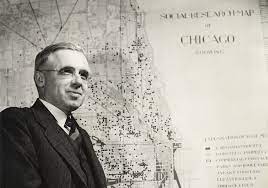 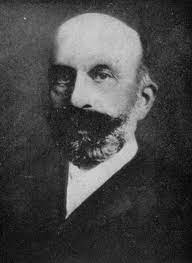 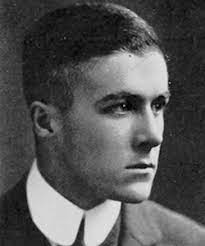